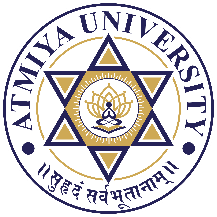 RadioButton and CheckBox Control
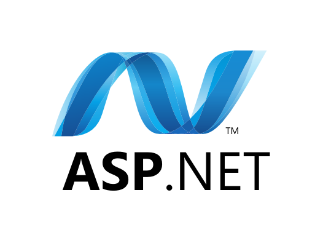 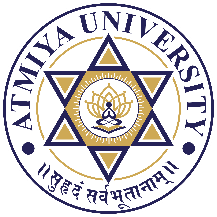 RadioButton Control
It is an input control which is used to takes input from the user. It allows user to select a choice from the group of choices.
To create RadioButton we can drag it from the toolbox of visual studio.
This is a server side control and ASP.NET provides own tag to create it. The example is given below.
< asp:RadioButtonID="RadioButton1" runat="server" Text="Male" GroupName="gender"/>
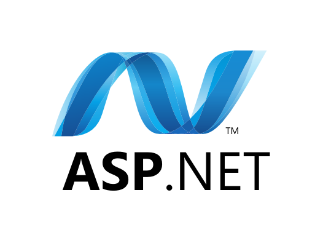 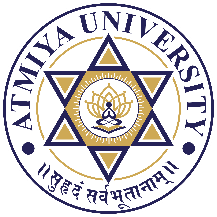 RadioButton Control
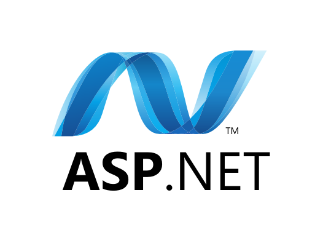 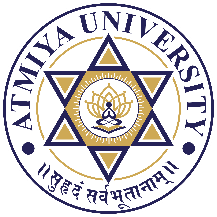 CheckBox Control
It is used to get multiple inputs from the user. It allows user to select choices from the set of choices.
It takes user input in yes or no format. It is useful when we want multiple choices from the user.
To create CheckBox we can drag it from the toolbox in visual studio.
This is a server side control and ASP.NET provides own tag to create it. The example is given below.
< asp:CheckBox ID="CheckBox2" runat="server" Text="J2EE"/>
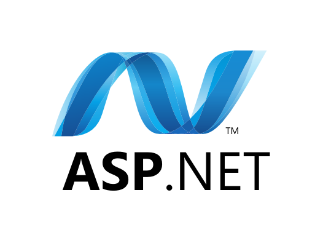 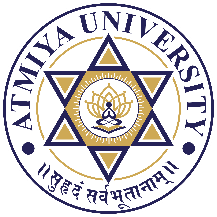 CheckBox Control
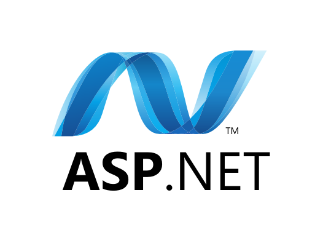 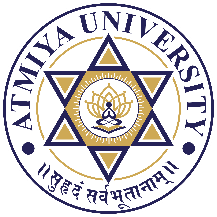 Thank You
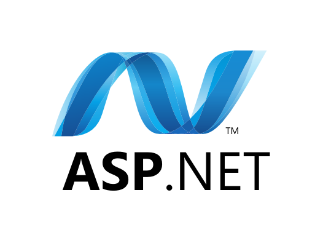